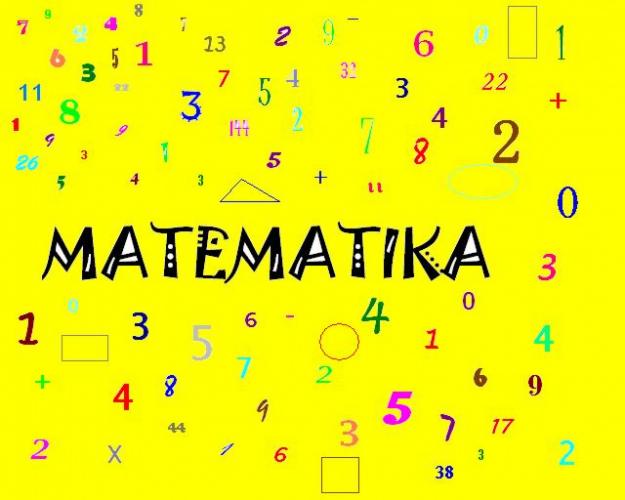 ЗА  ПОЧЕТАК ЋЕМО СЕ ПОДСЕТИТИ МНОЖЕЊА БРОЈЕВИМА 6 И 7.

1 • 6 = 6			2 • 6 = 12

3 • 6 = 18		4 • 6 = 24

5 • 6 = 30		6 • 6 = 36

7 • 6 = 42		8 • 6 = 48

9 • 6 = 54		10 • 6 = 60
1 • 7 = 7			2 • 7 = 14

3 • 7 = 21		4 • 7 = 28

5 • 7 = 35		6 • 7 = 42

7 • 7 = 49		8 • 7 = 56

9 • 7 = 63		10 • 7 = 70
Запишите наслов:
ДЕЉЕЊЕ БРОЈЕВИМА 6 И 7
Отворите 96. страну у уџбенику  и посматрајте задатке са веверицама и зечевима.


Решите таблицу дељења а онда је запишите у свеску.
6 : 6 = 1			7 : 7 = 1
12 : 6 = 2			14 : 7 = 2
18 : 6 = 3			 21 : 7 = 3
24 : 6 = 4 			28 : 7 = 4
30 : 6 = 5			35 : 7 = 5 
36 : 6 = 6			42 : 7 = 6
42 : 6 = 7			49 : 7 = 7
48 : 6 = 8 			56 : 7 = 8
54 : 6 = 9			63 : 7 = 9
60 : 6 = 10			 70 : 7 = 10
ДОМАЋИ ЗАДАТАК:
РАДНА СВЕСКА

58. СТРАНА